TESTING SITE AND TRAINING
Verso la Gestione Strategica Integrata della Sostenibilità:
Informativa di carattere non finanziario, il caso di AdP.
Sala riunioni Aeroporto di Bari | martedì 23 novembre 2021
PROGRAMMA
Ore 9:30: Accoglienza
Ore 10:00: Saluti Istituzionali – Prof.ssa Anna Maurodinoia, Assessore Trasporti e Mobilità Sostenibile - Regione Puglia
Ore 10:30: Conferenza stampa presentazione Studio Impatto Ambientale e Transizione Green –Presentazione Azione Pilota Aeroporti di Puglia
Ore 11:30: Training del Prof. Antonio Corvino, Ordinario di Economia Aziendale - Università di Foggia (Dipartimento di Economia, Management e Territorio - DEMeT) – Studio relativo alla valutazione di impatto ambientale per la definizione di un percorso di transizione «Green» e la redazione del Reporting di Sostenibilità: obiettivi e descrizione del progetto
Ore 12:15: Training del Dott. Antonio Netti, Ricercatore di Economia Aziendale - Università di Bari ‘‘Aldo Moro’’ (Dipartimento di Economia e Finanza) – Il sustainability reporting journey: il percorso intrapreso da AdP
13:00: Dibattito e conclusioni
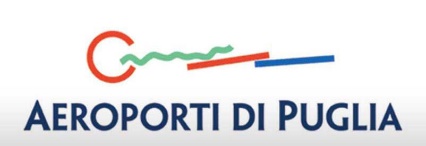 2
DETTAGLI PER LA PARTECIPAZIONE
In ottemperanza alle vigenti normative Anti-Covid, la capienza è limitata, pertanto è gradita cortese conferma di partecipazione entro il 19 novembre 2021
Viale Enzo Ferrari, 70128 Bari BA
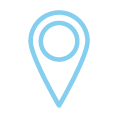 mpertile@aeroportidipuglia.it
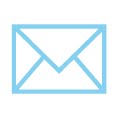 www.italy-croatia.eu/web/adrigreen
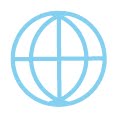 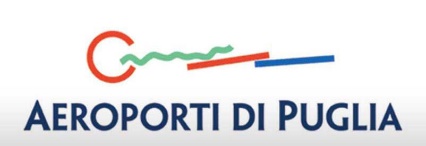 3